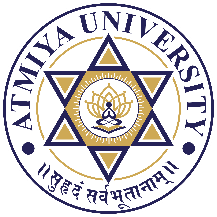 Coding Standard in Asp.Net
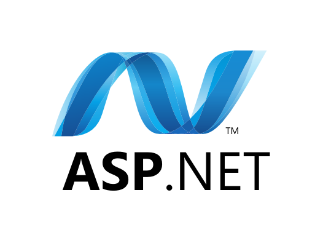 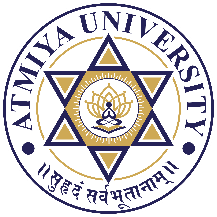 Coding Standard in Asp.Net
For Coding Pascal Casing and Camel Casing are used in ASP.Net.
Pascal Casing - First character of all words are Upper Case and other characters are lower case.
Example: BackColor
Camel Casing - First character of all words, except the first word are Upper Case and other characters are lower case.
Example: backColor
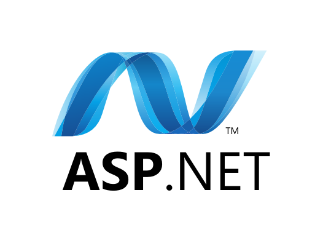 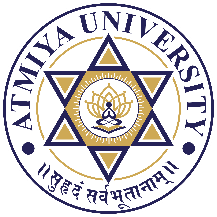 Coding Standard in Asp.Net
Use Pascal casing for Class names
public class HelloWorld
{
       ...
}
Use Pascal casing for Method names
void SayHello(string name)
{
       ...
}
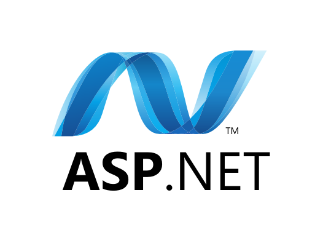 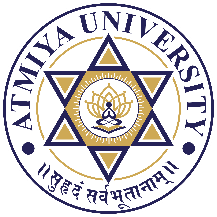 Coding Standard in Asp.Net
Use Camel casing for variables and method parameters
int totalCount = 0;
void SayHello(string name)
{
       string fullMessage = "Hello " + name;
       ...
}
Use the prefix “I” with Camel Casing for interfaces ( Example: IEntity ) 
Do not use Hungarian notation to name variables.
In earlier days most of the programmers liked it - having the data type as a prefix for the variable name and using m_ as prefix for member variables. Eg:
string m_sName;
int nAge;
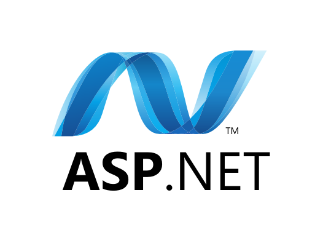 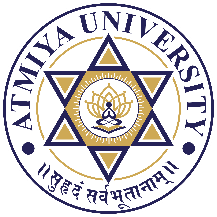 Coding Standard in Asp.Net
Use Camel casing for variables and method parameters
int totalCount = 0;
void SayHello(string name)
{
       string fullMessage = "Hello " + name;
       ...
}
Use the prefix “I” with Camel Casing for interfaces ( Example: IEntity ) 
Do not use Hungarian notation to name variables.
In earlier days most of the programmers liked it - having the data type as a prefix for the variable name and using m_ as prefix for member variables. Eg:
string m_sName;
int nAge;
However, in .NET coding standards, this is not recommended. Usage of data type and m_ to represent member variables should not be used. All variables should use camel casing.
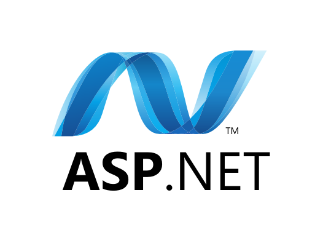 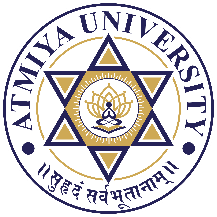 Coding Standard in Asp.Net
Use Meaningful, descriptive words to name variables. Do not use abbreviations. 
Do not use single character variable names like i, n, s etc. Use names like index, temp
If the variable is used only as a counter for iteration and is not used anywhere else in the loop, many people still like to use a single char variable (i) instead of inventing a different suitable name. 
Do not use underscores (_) for local variable names.
All member variables must be prefixed with underscore (_) so that they can be identified from other local variables.
Do not use variable names that resemble keywords.
Namespace names should follow the standard pattern
<company name>.<product name>.<top level module>.<bottom level module>
Use appropriate prefix for the UI elements so that you can identify them from the rest of the variables.
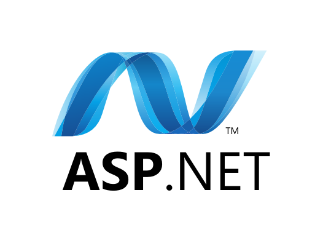 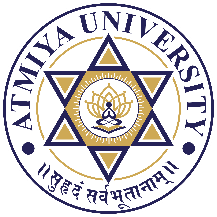 Coding Standard in Asp.NetUse appropriate prefix for the UI elements so that you can identify them from the rest of the variables.
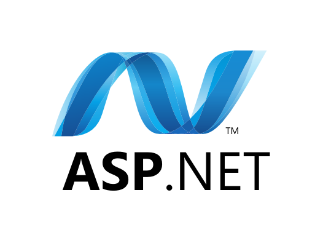 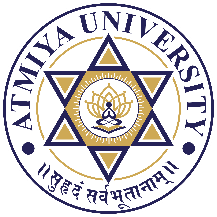 Coding Standard in Asp.Net
File name should match with class name.
For example, for the class HelloWorld, the file name should be helloworld.cs (or, helloworld.vb)
Use Pascal Case for file names.
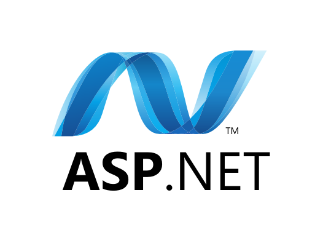 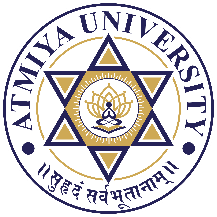 Thank You
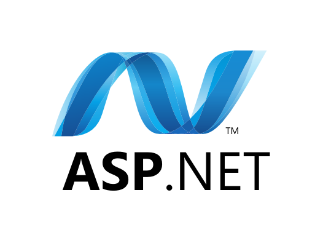